BUGMI
Moving Self Service Banner 8 to Tomcat
Banner Users’ Group of Michigan
M. Dean Hamann, Earlham College
Introduction
Earlham College is moving Banner 8 Self Service to tomcat.  This presentation will be a step by step guide to setting up Oracle REST Data Services (ords) to handle Banner 8 SSB.  The presentation will also touch on how to setup the applications behind an HAProxy server and the proxy settings needed to make it work. Also, we will talk about how to set up multiple tomcat bases in one tomcat home to handle Banner 8 SSB and the new Banner 9 SSB applications.
BUGMI 2018
2
[Speaker Notes: Ask about who has installed, test, prod?]
Who are we and what is our setup
Dean Hamann
30+ years in Higher Education IT, 15+ years as dba and Banner admin
Earlham College, small Quaker college
Enrollment – approx. 1000
Environment
RHEL 5.x, 6.x, 7.x,
Weblogic 10.3.6 OFM 11.1.1.7
Tomcat 7.6, 8.5
Banner Student, Finance, AR, Financial Aid, Advancement
HAProxy, EIS CAS, Luminis 5.3, Mobile 

Presentation based on the tomcat, version 7 on redhat 6 with Java 8
BUGMI 2018
3
[Speaker Notes: 30 plus years in higher ed, 40ish years with computers. Previously with UTC, and UIndy
Technical/functional]
Creating the Oracle REST Data Services (ords)
Deploying, what is needed?
Setup behind the HAProxy
Setting up multiple tomcat bases with one tomcat home
Agenda
4
BUGMI 2018
Creating the Oracle REST Data Services (ords)
BUGMI 2018
Creating the Oracle REST Data Services (ords)
Why are we moving to ords?
Deprecation of mod_plsql

Base document for the presentation
Article 000039661 - Banner SSB and ORDS Integration

For  WebLogic 12.1 on Linux/Unix
BUGMI 2018
6
Creating the Oracle REST Data Services (ords)
Download ords (ords.17.4.1.353.06.48.zip) from Oracle
Move it to your server

>mkdir ords
> cd ords
>unzip ../ords.17.4.1.353.06.48.zip
Create a config directory
>mkdir conf
BUGMI 2018
7
Creating the Oracle REST Data Services (ords)
Check your java version
> java -version
java version "1.8.0_131"
Java(TM) SE Runtime Environment (build 1.8.0_131-b11)
Java HotSpot(TM) 64-Bit Server VM (build 25.131-b11, mixed mode)

Run the command to install the ords

>java -jar ords.war install advanced
 
You will receive the following series of prompts which you should answer as indicated on the next couple slides
BUGMI 2018
8
Creating the Oracle REST Data Services (ords)
This Oracle REST Data Services instance has not yet been configured.
Please complete the following prompts
 
Enter the name of the database server [localhost]:your.dbserver.edu   
Enter the database listen port [1521]:1521
Enter 1 to specify the database service name, or 2 to specify the database SID [1]:2
Enter the database SID [xe]:adtest
Enter 1 if you want to verify/install Oracle REST Data Services schema or 2 to skip this step [1]:2
Enter 1 if you want to use PL/SQL Gateway or 2 to skip this step.
         If using Oracle Application Express or migrating from mod_plsql then you must enter 1 [1]:1
BUGMI 2018
9
Creating the Oracle REST Data Services (ords)
Enter the PL/SQL Gateway database user name [APEX_PUBLIC_USER]:www2_user
Enter the database password for www2_user:
       Confirm password:
Enter 1 to specify passwords for Application Express RESTful Services database users
       (APEX_LISTENER, APEX_REST_PUBLIC_USER) or 2 to skip this step [1]:2
      Feb 14, 2018 3:03:15 PM  
      INFO: Updated configurations: defaults, apex
Enter 1 if you wish to start in standalone mode or 2 to exit [1]:2
BUGMI 2018
10
Creating the Oracle REST Data Services (ords)
At this point you have an ords.war file created, what you need to do now is rename the conf/ords directory to what you are going to call your ssb instance and copy the ords.war file to the same.

>cp -arv conf/ords/ conf/adtest
>cp ords.war adtest.war

Your war file is now ready to deploy in tomcat.
BUGMI 2018
11
Deploying, what is needed?
BUGMI 2018
Deploying, what is needed?
There are several other things that are required in order to get the War file to deploy properly

In the context.xml ($CATALINA_HOME/conf/context.xml)

Add the following just above </Context>

            <ResourceLink global="adtest" 
         			name="adtest" 
                  		type="javax.sql.DataSource"/>
BUGMI 2018
13
[Speaker Notes: Banner 9 bannerdsSSB]
Deploying, what is needed?
in server.xml  ($CATALINA_HOME/conf/server.xml)

at <GlobalNamingResources>
 
add this 
    <Resource name="UserDatabase" auth="Container"
              type="org.apache.catalina.UserDatabase"
              description="User database that can be updated and saved"
              factory="org.apache.catalina.users.MemoryUserDatabaseFactory"
              pathname="conf/tomcat-users.xml" />
   <Resource name="adtest" auth="Container"
      type="javax.sql.DataSource"       
      driverClassName="oracle.jdbc.OracleDriver"
      url="jdbc:oracle:thin:@//your.dbserver.edu:1521/ADTEST"
      username="www2_user" password="password"
      initialSize="5" maxActive="100" maxIdle="-1"
      maxWait="30000"
      validationQuery="select 1 from dual"
      testOnBorrow="true"/>
BUGMI 2018
14
Deploying, what is needed?
in server.xml  ($CATALINA_HOME/conf/server.xml)

BTW: Had to make a few adjustments for Tomcat 8.5.  Same kinds of things that needed to be done for the Banner 9 apps.  Different datasource parameters:
 
<Resource name="<resource>" auth="Container"
      type="javax.sql.DataSource"
driverClassName="oracle.jdbc.OracleDriver"
url="jdbc:oracle:thin:@//host:port/dbname"
      username="www2_user" password="<password>"
      initialSize="5" maxTotal="400" maxIdle="-1" maxWaitMillis="30000"
      validationQuery="select 1 from dual"
      accessToUnderlyingConnectionAllowed = "true"
      testOnBorrow="true"/>
BUGMI 2018
15
Deploying, what is needed?
In tomcat.conf ($CATALINA_HOME/conf/tomcat.conf)
At 

# If you wish to further customize your tomcat environment,
# put your own definitions here
# (i.e. LD_LIBRARY_PATH for some jdbc drivers)
 
CATALINA_OPTS=-server -Xms12g -Xmx16g -XX:MaxPermSize=4g
BUGMI 2018
16
[Speaker Notes: Stack overflow error]
Deploying, what is needed?
In order to get the delivered (local?) images you need to link in or copy your webdocs folders to the webapps folder

>ln -svf /u01/testserver/webdocs/* $CATALINA_HOME/webapps/

>ls -l $CATALINA_HOME/webapps/
total 545756
lrwxrwxrwx 1 root    root          35 Jan 10 14:45 admin -> /u01/testserver/webdocs/adtest/admin
lrwxrwxrwx 1 root    root          37 Jan 10 14:45 alugifs -> /u01/testserver/webdocs/adtest/alugifs
lrwxrwxrwx 1 root    root          37 Jan 10 14:45 aluhelp -> /u01/testserver/webdocs/adtest/aluhelp
lrwxrwxrwx 1 root    root          37 Jan 10 14:45 cascade -> /u01/testserver/webdocs/adtest/cascade
lrwxrwxrwx 1 root    root          38 Jan 10 14:45 channels -> /u01/testserver/webdocs/adtest/channels
lrwxrwxrwx 1 root    root          33 Jan 10 14:45 css -> /u01/testserver/webdocs/adtest/css
lrwxrwxrwx 1 root    root          37 Jan 10 14:45 emp_dir -> /u01/testserver/webdocs/adtest/emp_dir
lrwxrwxrwx 1 root    root          37 Jan 10 14:45 facgifs -> /u01/testserver/webdocs/adtest/facgifs
lrwxrwxrwx 1 root    root          37 Jan 10 14:45 fachelp -> /u01/testserver/webdocs/adtest/fachelp
lrwxrwxrwx 1 root    root          37 Jan 10 14:45 gengifs -> /u01/testserver/webdocs/adtest/gengifs
lrwxrwxrwx 1 root    root          37 Jan 10 14:45 genhelp -> /u01/testserver/webdocs/adtest/genhelp
BUGMI 2018
17
Deploying, what is needed?
There are some other files needed
These need to go in the $CATALINA_HOME/lib directory
Make sure these all have at least read privileges 

ojdbc6.jar  
ojdbc7.jar  
xdb6.jar 
tomcat-dbcp-7.0.77.jar
BUGMI 2018
18
Deploying, what is needed?
Copy your warfile to webapps
>cp adtest.war  $CATALINA_HOME/webapps/

Restart tomcat
>sudo systemctl restart tomcat
 
Ready to login
>https://ssb.yourcollege.edu/adtest/twbkwbis.P_ValLogin
BUGMI 2018
19
Setup behind the HAProxy
BUGMI 2018
Setup behind the HAProxy
I’m not the HAProxy Admin so I don’t have the depth of knowledge on that end

 From the tomcat side, the connector is the most important, if you are using the HAProxy for SSL termination

 <Connector port="8484" protocol="HTTP/1.1"  SSLEnabled="false"
               maxThreads="150" scheme="https" secure="true"             
               acceptorThreadCount="4"
               proxyPort="443" proxyName="ssb.yourcollege.edu"           
               connectionTimeout="20000"         
               redirectPort="8443" />
BUGMI 2018
21
Setup behind the HAProxy
HAProxy ACL front end

    acl host_ssb hdr(host) -i ssb.earlham.edu
    acl host_sso hdr(host) -i sso.earlham.edu

For Banner 9 SSB
    acl url_studentpages path_beg       /StudentSelfService
    acl url_studentpages path_beg       /StudentRegistrationSsb
    acl url_studentpages path_beg       /FacultySelfService
    use_backend ssb-studentpages   	if host_ssb url_studentpages

For Banner 8 SSB
    acl url_adtest path_beg      	         	/adtest
    use_backend ssb			if host_ssb url_adtest
    use_backend ssb			if host_ssb
BUGMI 2018
22
Setup behind the HAProxy
HAProxy ACL back end

Banner 9 SSB backend
backend ssb-studentpages
    redirect scheme https if !{ ssl_fc }
    balance     roundrobin
    cookie ssb-studentpages insert indirect nocache
    server  ellucian-ssb1-prod 159.28.3.42:8181 cookie beke-ssb-studentpages check
    server  ellucian-ssb2-prod 159.28.1.186:8181 cookie khotso-ssb-studentpages check

Banner 8 SSB backend
backend ssb
    redirect scheme https if !{ ssl_fc }
    balance     roundrobin
    cookie ssb insert indirect nocache
    server  ellucian-ssb1-prod 159.28.3.42:8484 cookie beke-ssb check
    server  ellucian-ssb2-prod 159.28.1.186:8484 cookie khotso-ssb check
BUGMI 2018
23
Setting up multiple tomcat bases with one tomcat home
BUGMI 2018
Setting up multiple tomcat bases with one tomcat home
Why multiple tomcats?
Start and stop pieces of your overall deployments

Gleaned from these pages

https://notesbytom.wordpress.com/2017/03/10/tomcat-multiple-instances-rhel-7-centos-7/

https://tomcat.apache.org/tomcat-7.0-doc/RUNNING.txt
BUGMI 2018
25
Setting up multiple tomcat bases with one tomcat home
You need to create a new service for the new base
>cp  /usr/lib/systemd/system/tomcat@.service /usr/lib/systemd/system/tomcat@ban8ssb.service
 
edit the new service to point to your new tomcat.conf file
#EnvironmentFile=/etc/tomcat/tomcat.conf
EnvironmentFile=/var/lib/tomcats/ban8ssb/conf/tomcat.conf      

Create a new tomcat config file with the new tomcat base
>sudo cp  /etc/sysconfig/tomcat /etc/sysconfig/tomcat@ban8ssb
>sudo nano /etc/sysconfig/tomcat@ban8ssb

# Where your tomcat installation lives
#CATALINA_BASE="/usr/share/tomcat"
CATALINA_BASE="/var/lib/tomcats/ban8ssb"
#CATALINA_HOME="/usr/share/tomcat"
CATALINA_HOME="/usr/share/tomcat"
BUGMI 2018
26
Setting up multiple tomcat bases with one tomcat home
Create a new directory structure for  your new base

> mkdir /var/lib/tomcats/ban8ssb
> mkdir /var/lib/tomcats/ban8ssb/conf
> mkdir /var/lib/tomcats/ban8ssb/logs
> mkdir /var/lib/tomcats/ban8ssb/webapps
> mkdir  /var/lib/tomcats/ban8ssb/temp
> mkdir /var/lib/tomcats/ban8ssb/work
> mkdir /var/lib/tomcats/ban8ssb/lib

Copy the $CATALINA_HOME/conf and lib to the new directories

> cp -v /etc/tomcat/* /var/lib/tomcats/ban8ssb/conf/
> cp -arv $CATALINA_HOME/lib/* /var/lib/tomcats/ban8ssb/lib/
BUGMI 2018
27
[Speaker Notes: fix these
sudo ln -svf //usr/share/java/tomcat-el-2.2-api.jar /var/lib/tomcats/apps/lib/
 sudo ln -svf //usr/share/java/tomcat-jsp-2.2-api.jar /var/lib/tomcats/apps/lib/
 sudo ln -svf //usr/share/java/tomcat-servlet-3.0-api.jar /var/lib/tomcats/apps/lib/]
Setting up multiple tomcat bases with one tomcat home
You need to fix the ports that the new tomcat will start and stop on

In the /var/lib/tomcats/ban8ssb/conf/server.xml
 
< <Server port="8005" shutdown="SHUTDOWN">
---
> <Server port="8006" shutdown="SHUTDOWN">
 
<     <Connector port="8009" protocol="AJP/1.3" redirectPort="8443" />
---
>     <Connector port="8010" protocol="AJP/1.3" redirectPort="8443" />
BUGMI 2018
28
Setting up multiple tomcat bases with one tomcat home
You will also need to change/add the connector port

In the /var/lib/tomcats/ban8ssb/conf/server.xml

 <Connector port="8080" protocol="HTTP/1.1"
               connectionTimeout="20000"
               redirectPort="8443" />
    <Connector port="8484" protocol="HTTP/1.1"  SSLEnabled="false"
               maxThreads="150" scheme="https" secure="true"             
               acceptorThreadCount="4"
               proxyPort="443" proxyName="ssb.yourcollege.edu"           
               connectionTimeout="20000"         
               redirectPort="8443" />
BUGMI 2018
29
Setting up multiple tomcat bases with one tomcat home
You will also need to add the resource for ssb

In the /var/lib/tomcats/ban8ssb/conf/server.xml

 <Resource name="UserDatabase" auth="Container"
              type="org.apache.catalina.UserDatabase"
              description="User database that can be updated and saved"
              factory="org.apache.catalina.users.MemoryUserDatabaseFactory"
              pathname="conf/tomcat-users.xml" />
   <Resource name=“adtest" auth="Container"
      type="javax.sql.DataSource"
      driverClassName="oracle.jdbc.OracleDriver"
      url="jdbc:oracle:thin:@//your.dbserver.edu:1521/ADTEST"
      username="www2_user" password=“password"        
      initialSize="5" maxActive="100" maxIdle="-1"
      maxWait="30000"
      validationQuery="select 1 from dual"
      testOnBorrow="true"/>
BUGMI 2018
30
Setting up multiple tomcat bases with one tomcat home
Open your firewall for the port you are using (8484)

Ready to start the new tomcat

> sudo chown -Rv tomcat /var/lib/tomcats/
> sudo systemctl start tomcat@ban8ssb
> sudo systemctl stop tomcat@ban8ssb
> sudo systemctl restart tomcat@ban8ssb
BUGMI 2018
31
Summary
You’re going to have to move to ords for Banner 8 SSB at some point in time.

Ords is not difficult to set up, and is really all that is required to run Banner 8 SSB but there are a number of things that need to be set in tomcat to run it

HAProxy ( or any load balancer ) is a good thing.  Provides a SSL endpoint so you don’t have to build it into your tomcat install

Multiple tomcat CATALINA_BASEs are possible, and fairly easy to set up.  They make setting up Banner 8 and 9 SSB on the same server easier to  manage
BUGMI 2018
32
Questions?
Banner 8 SSB on tomcat is NOT supported by Ellucian
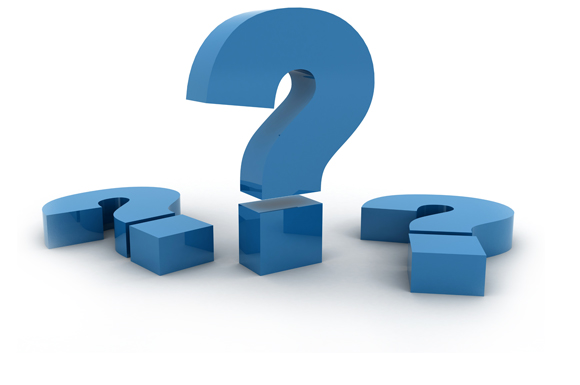 BUGMI 2018
33
Thank You!
M. Dean Hamann
hamande@earlham.edu
BUGMI 2018
34